الصف السادس : اللغة الانجليزية
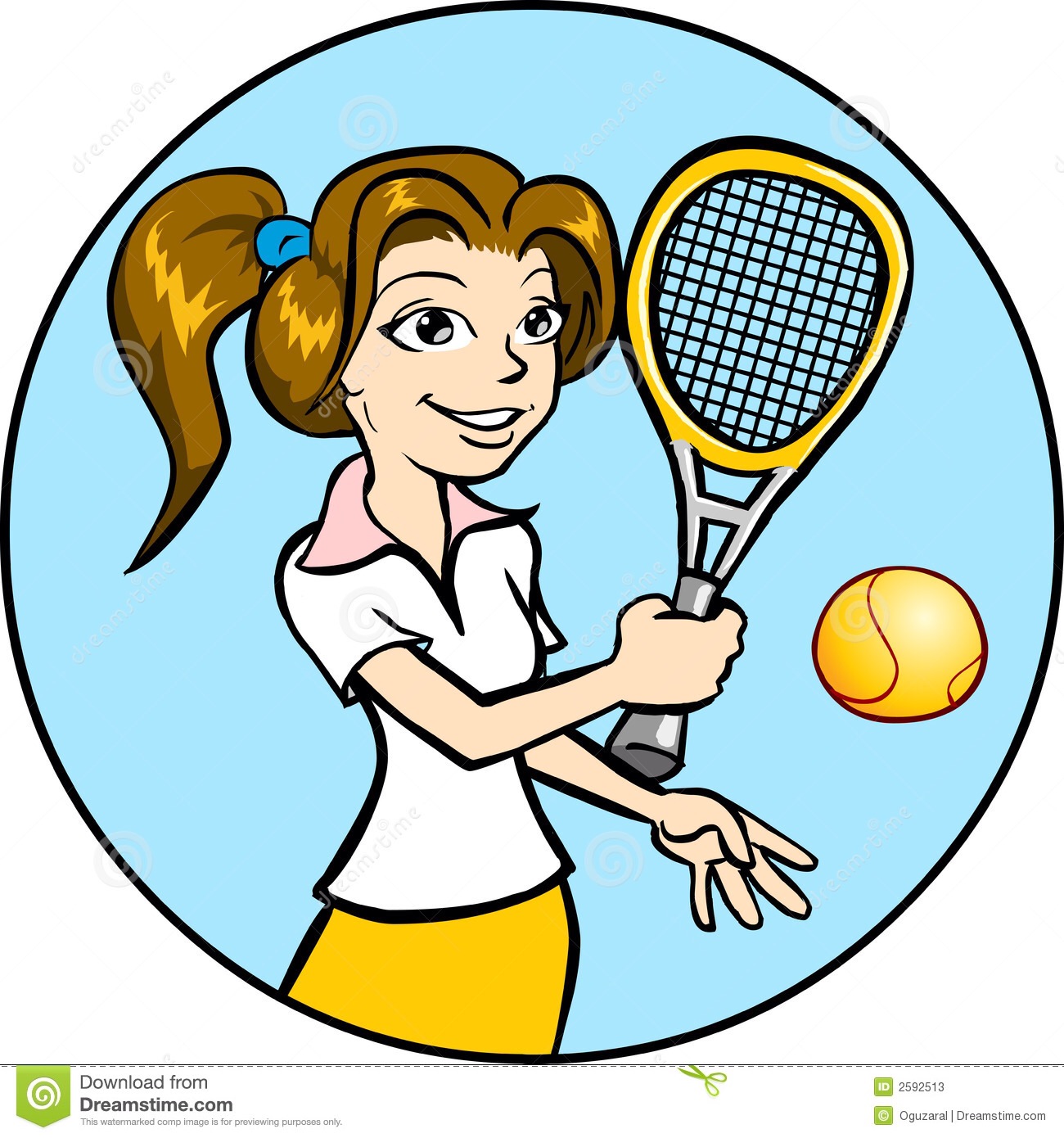 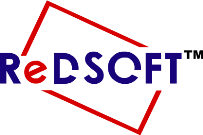 Lesson 1
She is good at playing tennis.
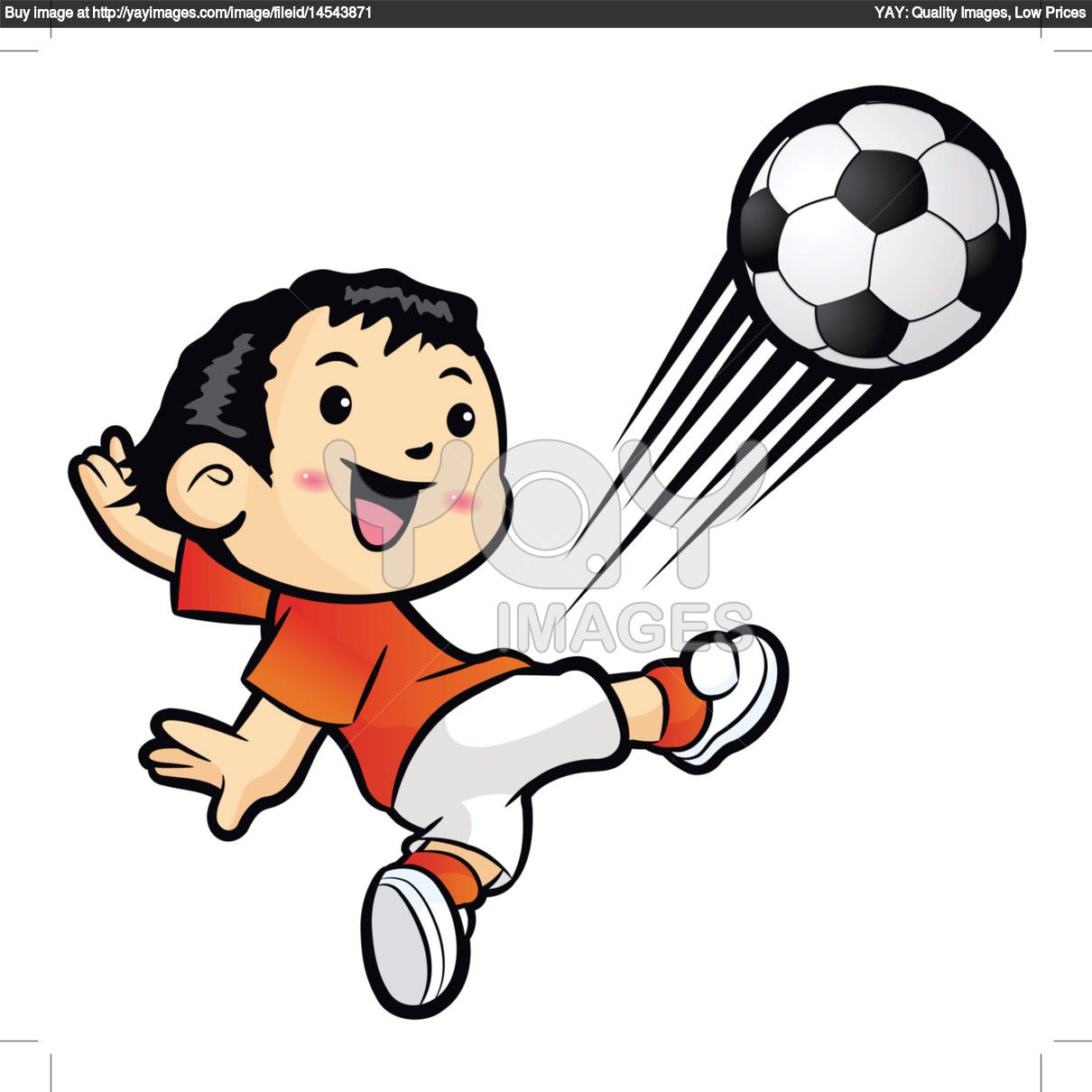 الصف السادس : اللغة الانجليزية
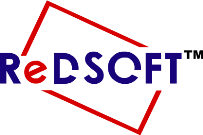 Lesson 1
He is good at playing football
They are good at playing table tennis.
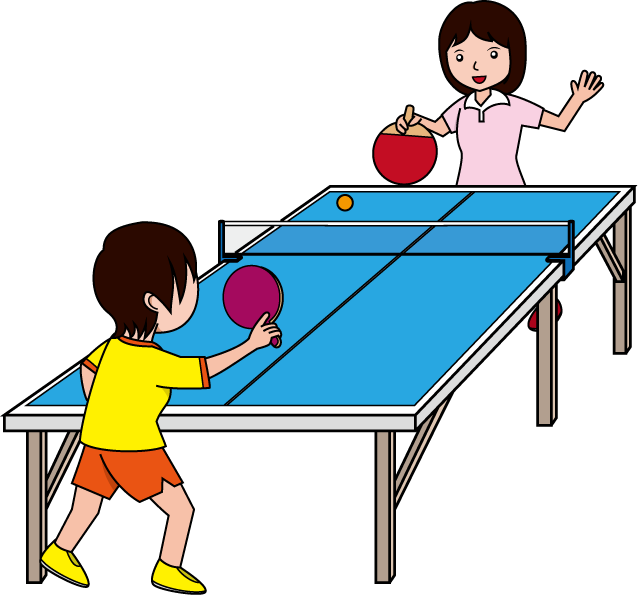 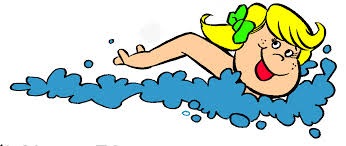 She is good at swimming.
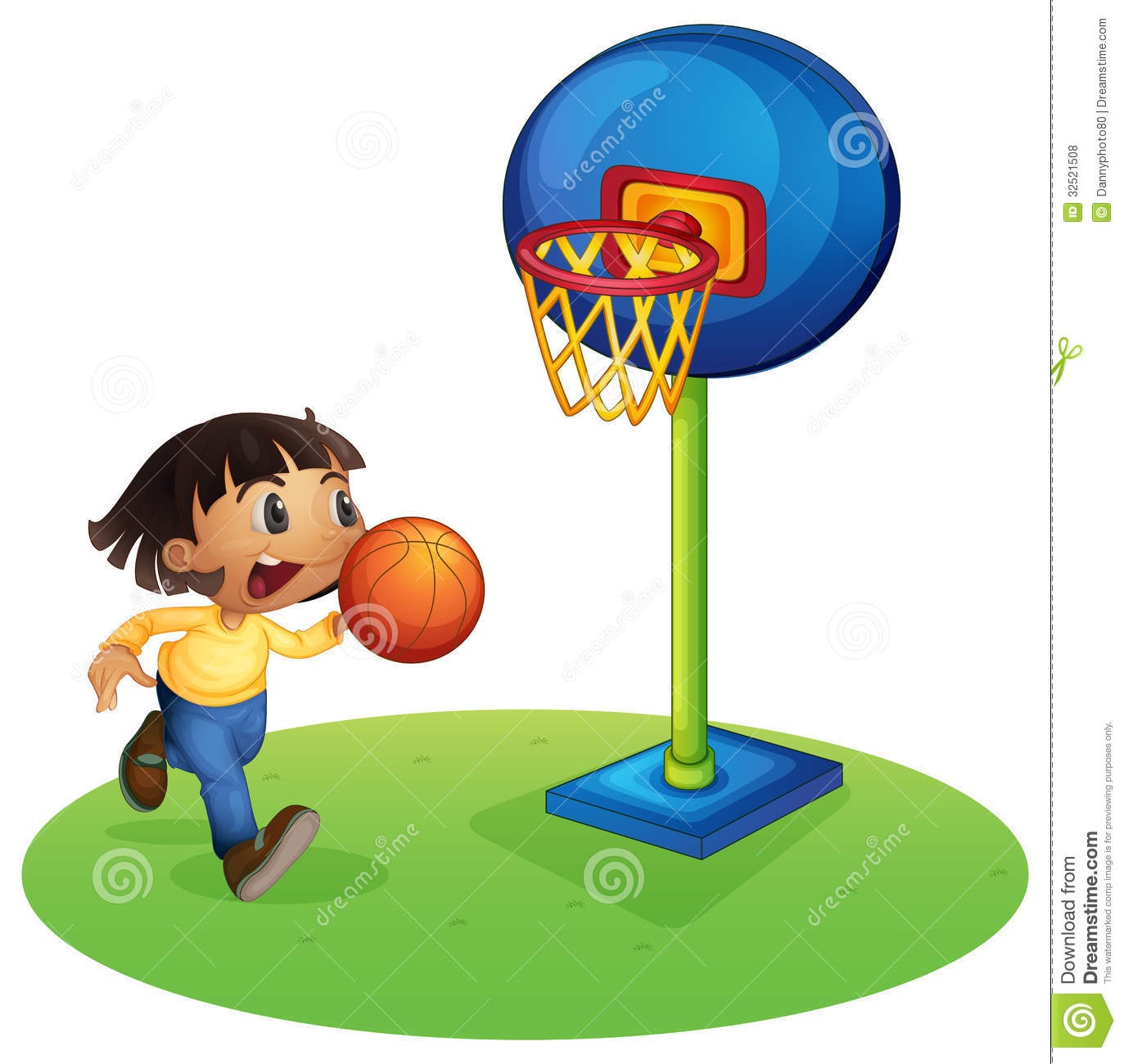 He is good at playing basketball .
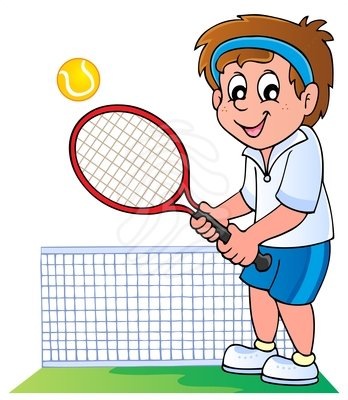 A ball
What do you need to play tennis?
A racket
A net
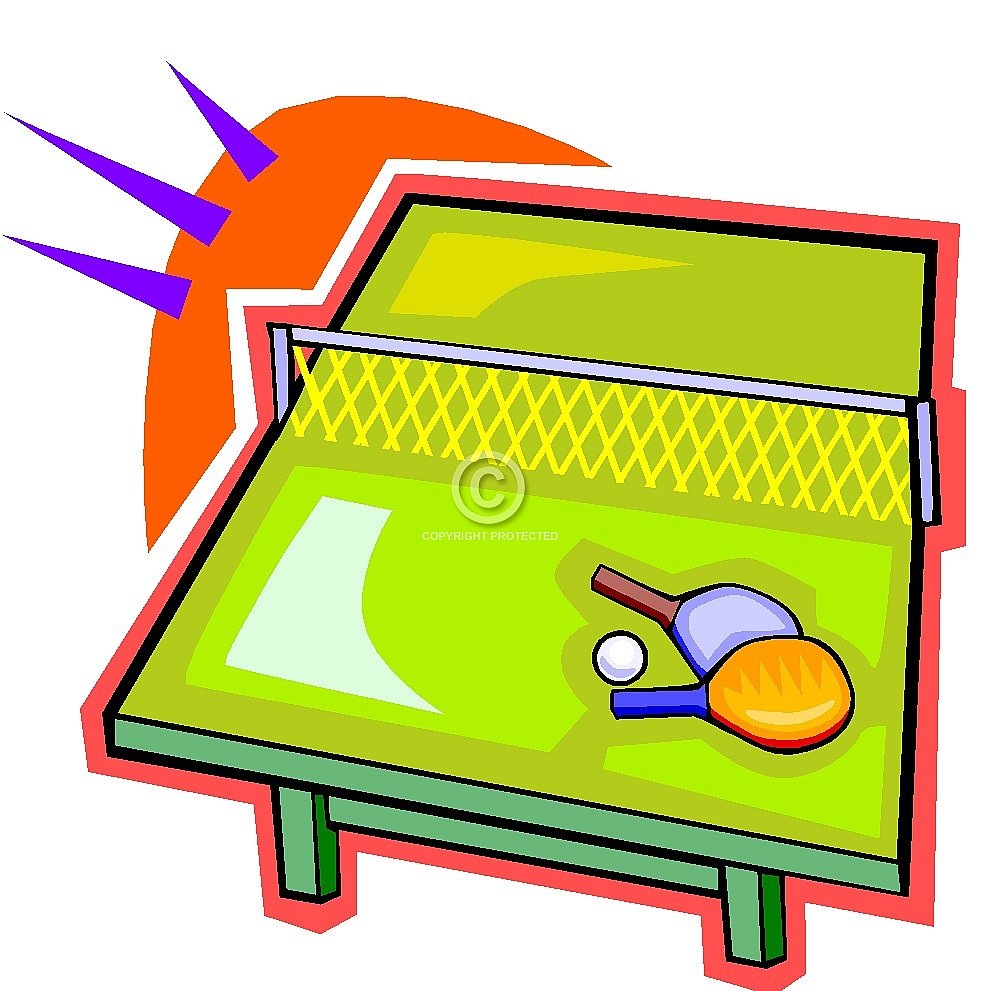 A table
What do you need to play table tennis?
A net
A ball
A bat
What do you need to play football?
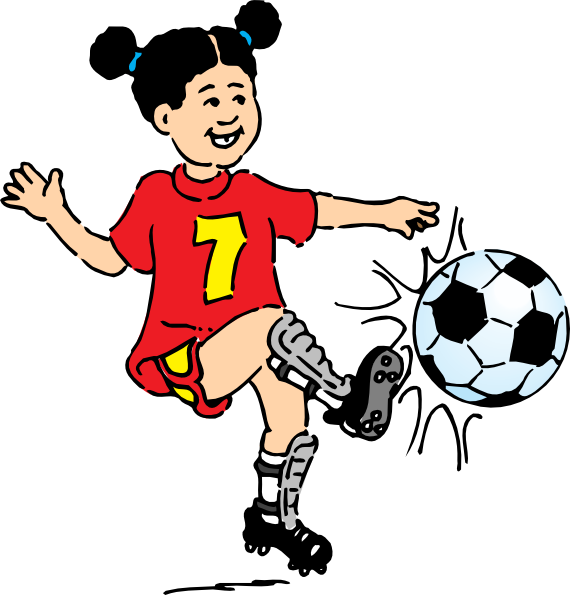 A ball
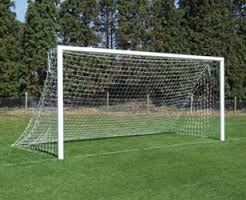 A net
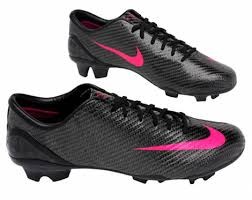 Football boots
A ball
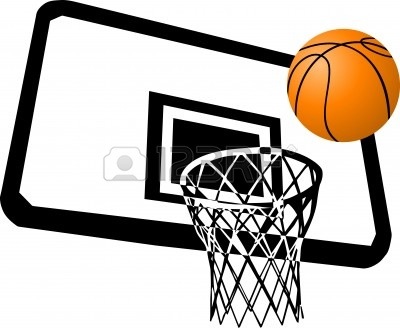 What do you need to play basketball?
A net basket
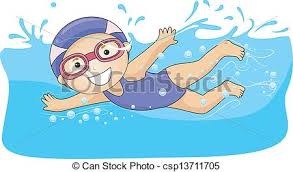 Swimming suit
Goggles
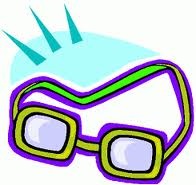 What do you need for swimming?
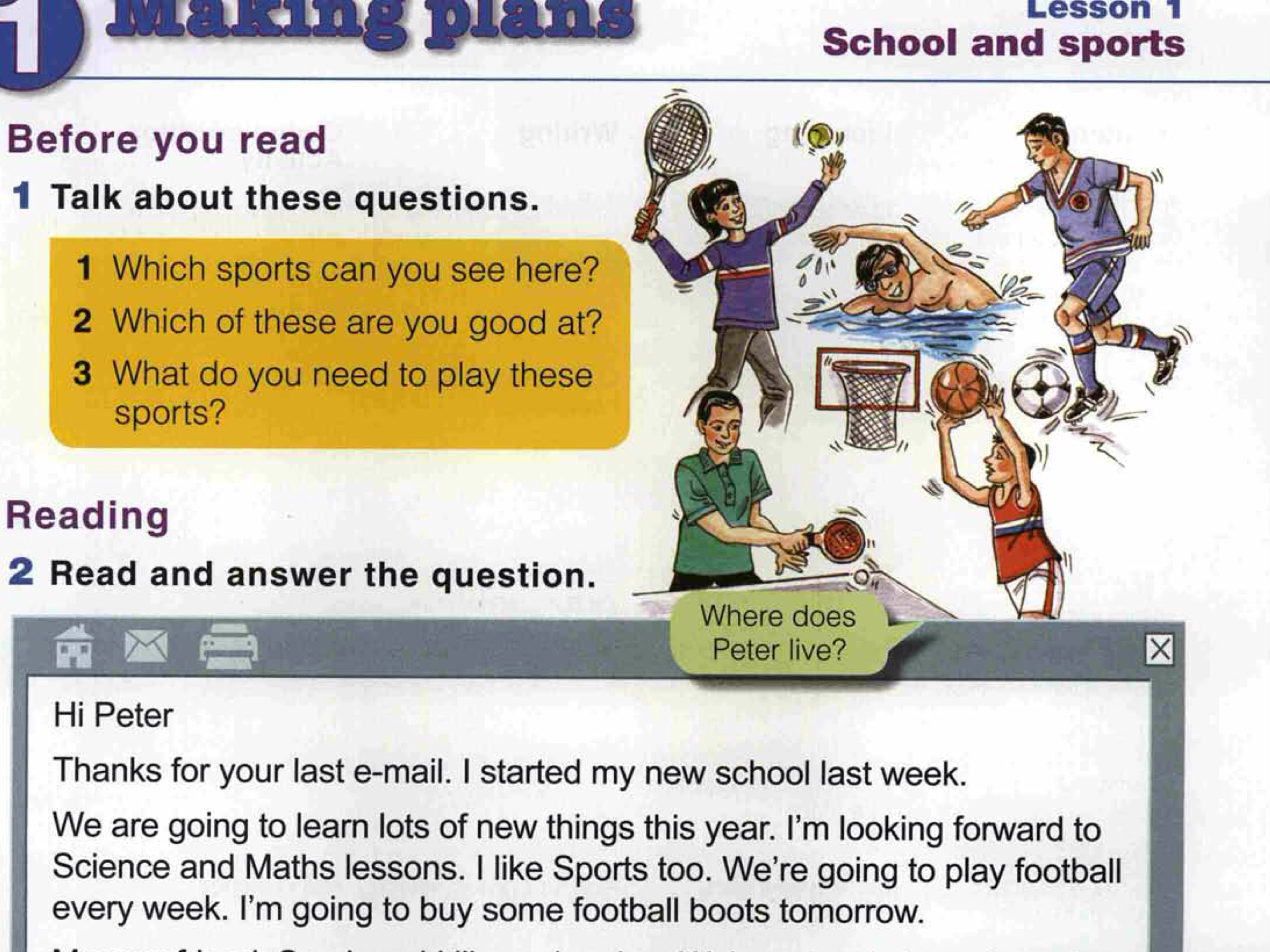 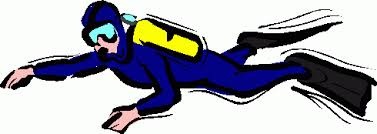 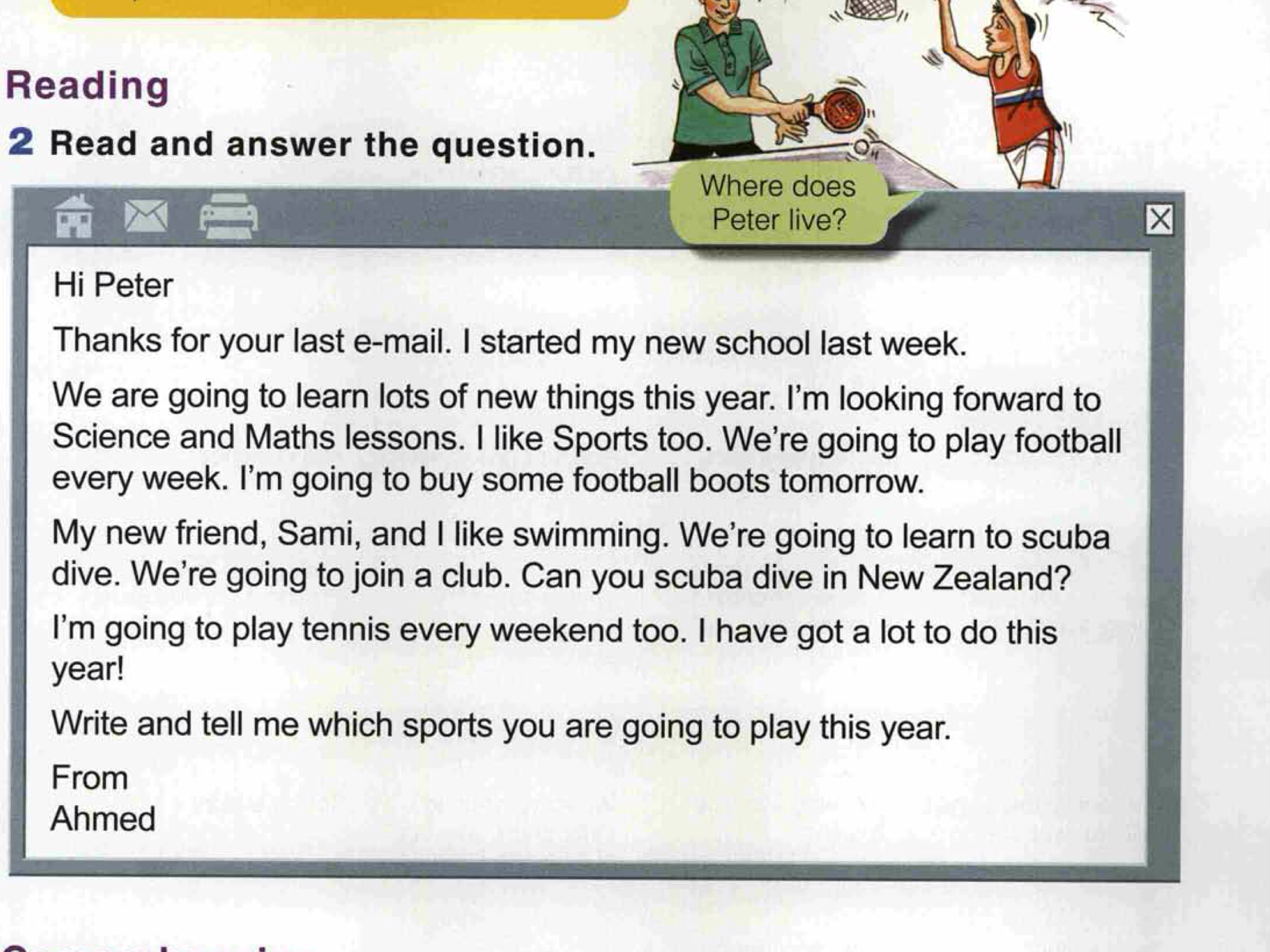 -----------------
------------
-----------
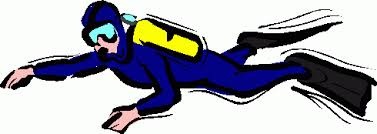 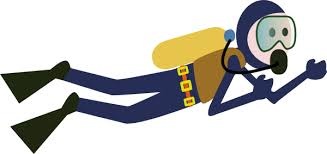 Scuba diving
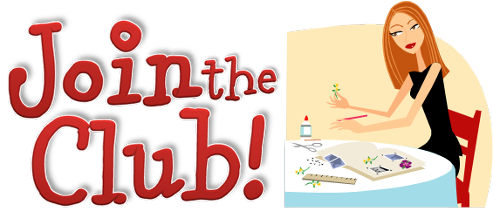 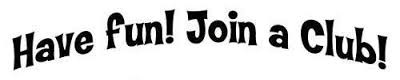 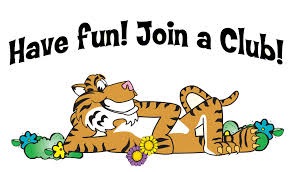 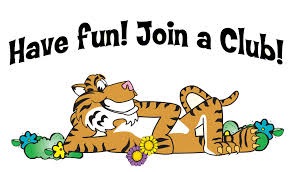 Look forward to
+
V+ing        Noun
*I look forward to visiting England.
*He looks forward to playing tennis.
*She is looking forward to going to the cinema.
*They are looking forward to a holiday.
*We look forward to a new house.